CMS envronment
Ian
13 June 2016
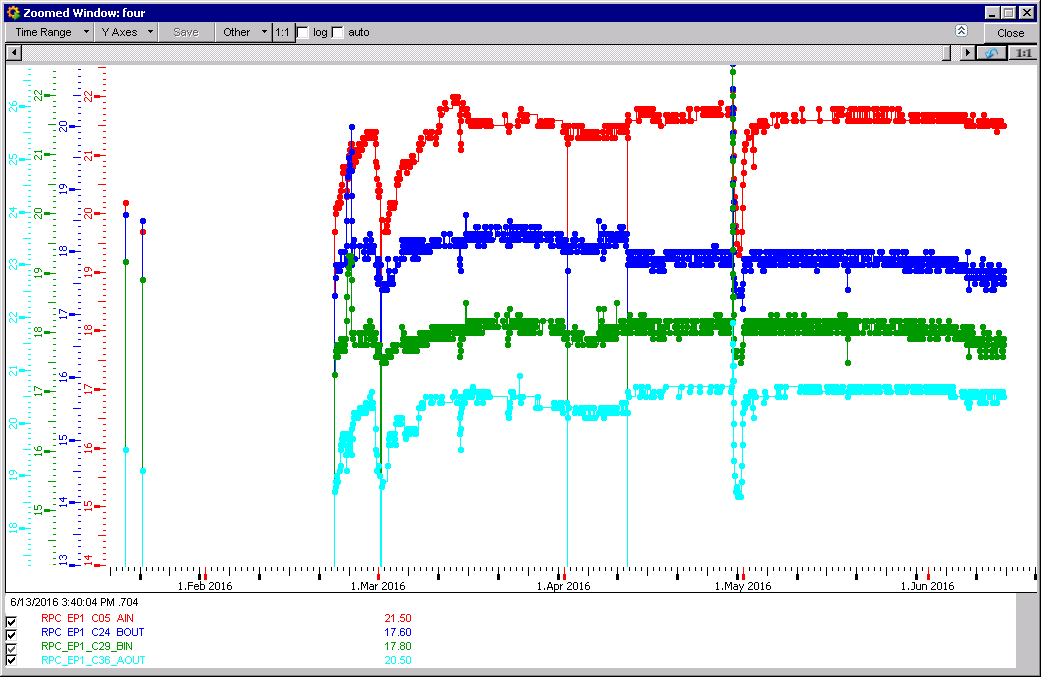 Un explained temperature decrease
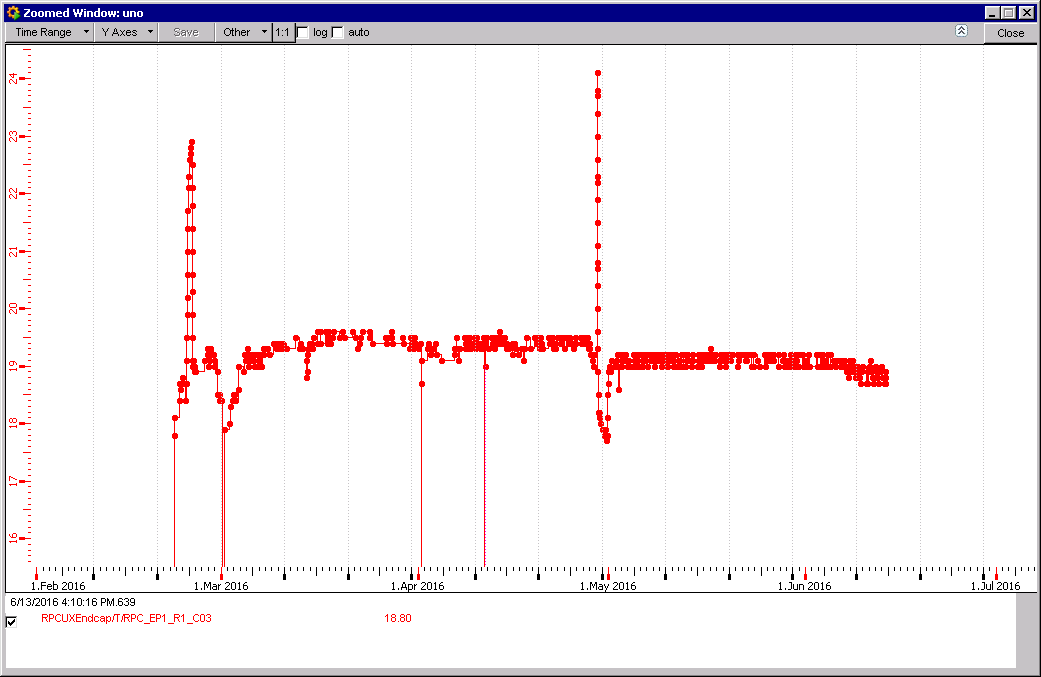 RE1/1 illustrates coolant temp. drop
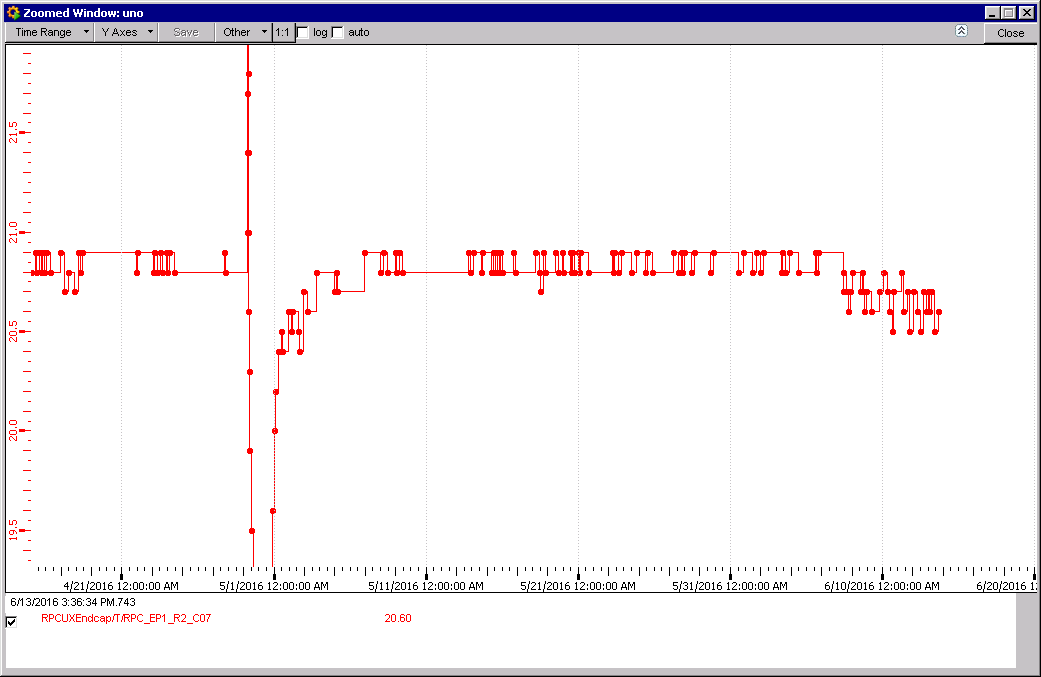 RE+1/2/07
Temp. drop
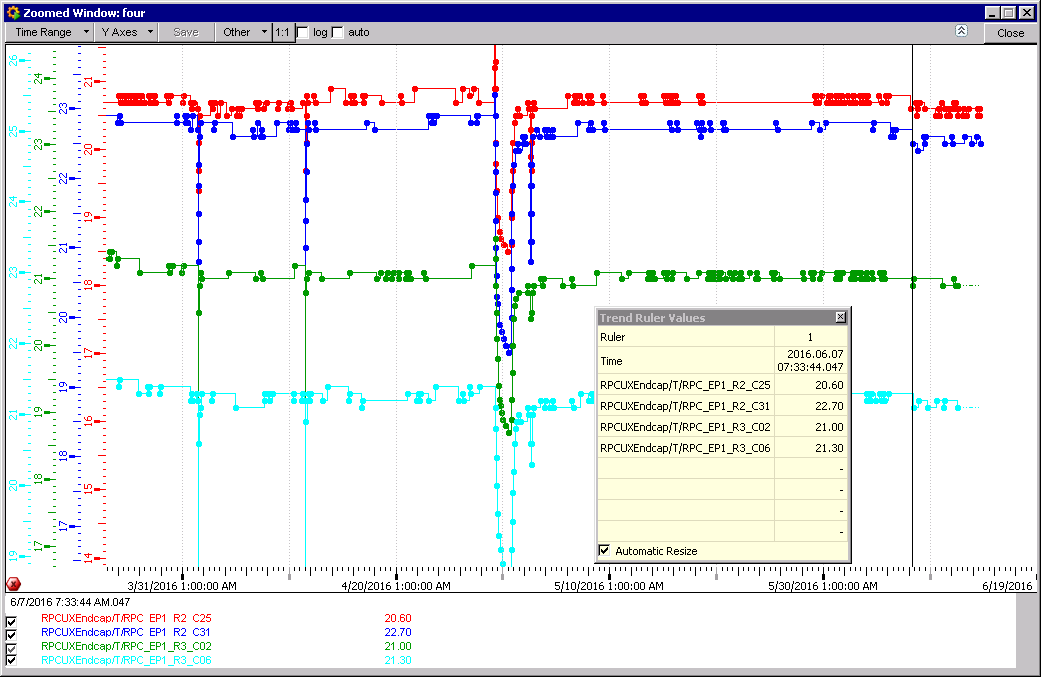 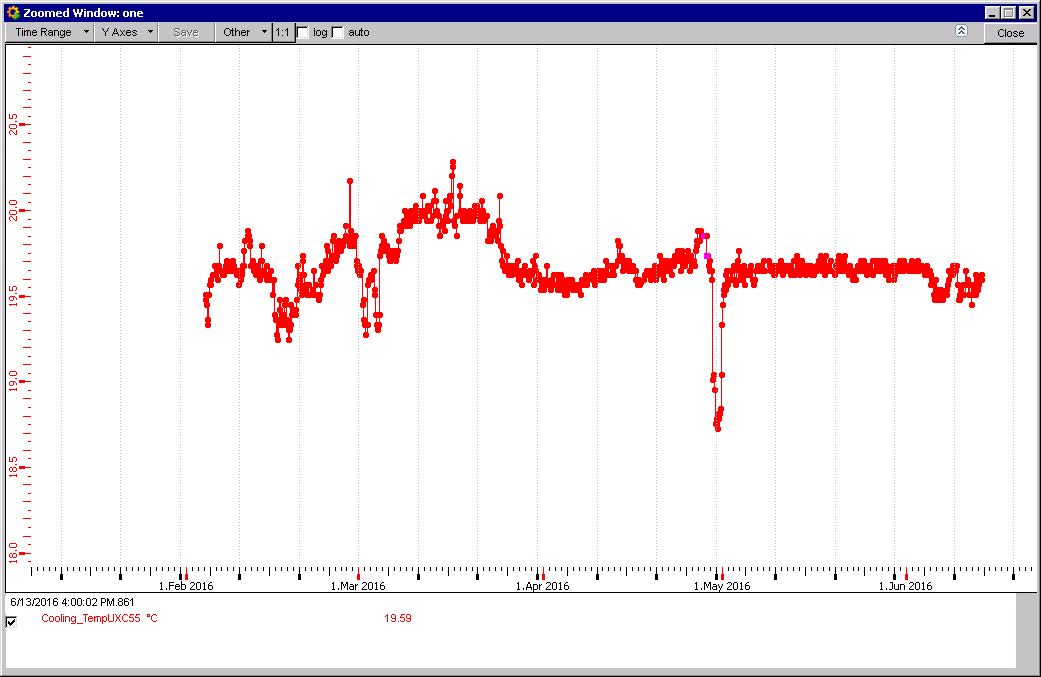 UXC temperature
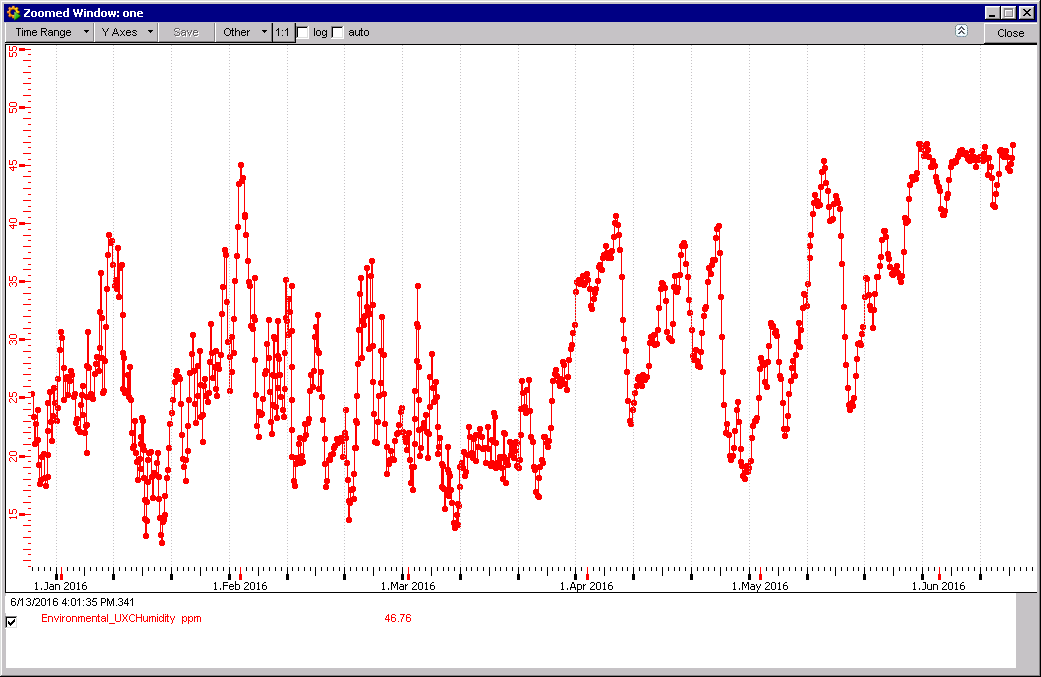 UXC Humidity
Upper cutoff